KUALITAS PENDUDUK
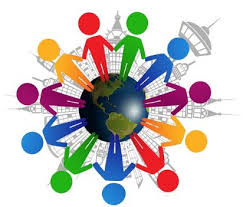 Kelas XI
Oleh: Listasari Simbolon
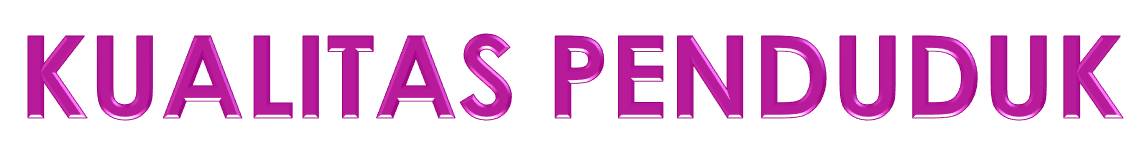 Pengertian Kualitas Penduduk Kualitas penduduk adalah tingkat/taraf kehidupan penduduk yang berkaitan dengan kemampuan dalam pemenuhan kebutuhan seperti pangan, sandang, perumahan, kesehatan, pendidikan
INDIKATOR KUALITAS PENDUDUK
1. Kualitas Penduduk Menurut Tingkat 	Pendidikan
2. Kualitas Penduduk Menurut Tingkat 	Kesehatan3. Kualitas Penduduk Menurut Mata 	Pencarian4. Kualitas Penduduk Menurut Pendapatan 	(Penghasilan)
1. Kualitas Penduduk Menurut 		Tingkat 	Pendidikan
Penduduk dapat dikelompokkan menjadi penduduk yang buta huruf dan yang melek huruf. Penduduk yang melek huruf dapat dikelompokkan lagi menurut tingkat pendidikannya, seperti kelompok tidak sekolah, tidak tamat Sekolah Dasar, tamat Sekolah Dasar, tamat Sekolah Menengah Pertama, tamat Sekolah Menengah Atas, tamat Akademi/Perguruan Tinggi, dll.
Data tingkat pendidikan akan akan membantu pemerintah untuk menganalisis kemajuan penyelenggaraan pendidikan
Tingkat pendidikan berkaitan erat dengan penguasaan ilmu pengetahuan dan teknologi. Tingkat pendidikan yang tinggi memungkinkan penduduk untuk mengolah sumber daya alam dengan baik.
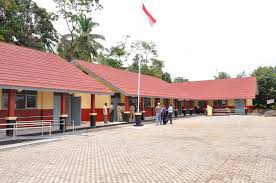 Tingkat pendidikan penduduk Indonesia memang mengalami kemajuan. Meskipun demikian, tingkat pendidikan di Indonesia masih tergolong rendah jika dibandingkan dengan negara-negara di dunia lainnya. Bahkan dibandingkan dengan negara-negara ASEAN pun Indonesia tergolong paling rendah. Beberapa hal yang menyebabkan rendahnya tingkat pendidikan di Indonesia adalah sebagai berikut:
Penyebab rendahnya tingkat pendidikan di Indonesia
a. Masih kurangnya kesadaran 	masyarakat akan pentingnya 	pendidikan. Sebagian penduduk 	masih menganggap bahwa 	sekolah 	itu tidak penting. Untuk 	bekal hidup 	seorang anak cukup 	melanjutkan 	pekerjaan orang 	tuanya secara turun-	temurun
b. Pendapatan penduduk yang rendah 	menyebabkan anak tidak dapat 	melanjutkan sekolah karena tidak 	mempunyai biaya.
c. Belum meratanya sarana pendidikan 	(gedung sekolah, ruang kelas, 	buku-buku pelajaran, alat-alat 	praktikum, guru yang berkualitas, 	dll)
langkah-langkah untuk meningkatkan tingkat pendidikan
a. Membangun sekolah-sekolah baru 	terutama SD Inpres di daerah-	daerah yang kurang jumlah 	sekolahnya.
b. Mengadakan perbaikan dan 	penambahan alat-alat praktikum, 	laboratorium, perputakaan dan 	buku-buku pelajaran.
c. Menambah dan meningkatkan 	kualitas guru
d. Mencanangkan program wajib 	belajar dan orang tua asuh
e. Memberikan beasiswa kepada murid-	murid yang berprestasi atau yang 	memerlukan bantuan
f. Menjalankan Undang-Undang Dasar 	(khususnya pasal 31)
2. Kualitas Penduduk Menurut Tingkat Kesehatan
Penduduk suatu negara dikatakan berkualitas tinggi apabila tingkat kesehatannya juga tinggi. Sebaliknya, apabila tingkat kesehatannya rendah, kualitas penduduknya juga dinilai rendah. Indonesia tergolong negara dengan tingkat kesehatan rendah, hal itu diakibatkan ole faktor makanan, lingkungan, fasilitas kesehatan,dan ketersediaan tenaga medis (perawatan dan dokter).
Tingkat kesehatan suatu negara dapat dinilai dari tinggi rendahnya angka kematian kasar, angka kematian bayi, dan umur harapan hidup. Tingkat kesehatan penduduk dikatakan tinggi apabila angka kematian kasar dan angka kematian bayinya rendah, tetapi umur harapan hidupnya tinggi.
Langkah-langkah meningkatkan tingkat kesehatan masyarakat,
a. Memperbanyak dan meningkatkan 	fungsi rumah sakit, puskesmas, ddl.
b. Menambah jumlah serta menaikkan 	kualitas tenaga medis.
c. Menyelenggarakan penyuluhan 	kesehatan, gizi, dan lingkungan.
d. Mengadakan imunisasi massal secara 	murah dan gratis
e. Membangun posyandu
3. Kualitas Penduduk Menurut Mata Pencarian
Proyeksi pertambahan angkatan kerja antara tahun 1985 sebesar 14 juta dan dalam tahun 1995-2005 sebesar 29 juta. Tentu saja hal ini memelukan perhatian khusus. Akibat pertambahan penduduk yang tinggi, maka jumlah angkatan kerja tidak seluruhnya terserap. Bahkan semakin ketatnya persaingan tenaga kerja, maka angkatan kerja muda yang merupakan tenaga kerja kurang produktif pun ikut bersaing.
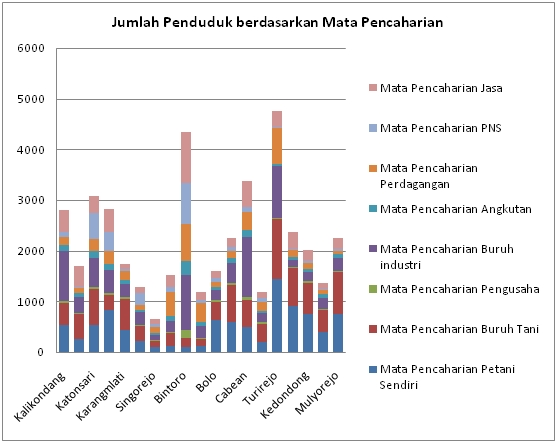 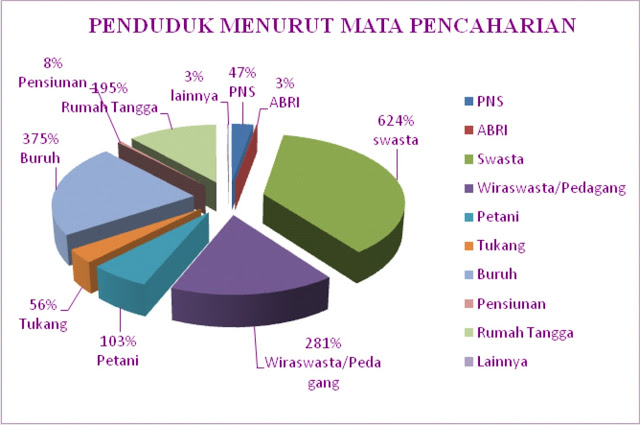 kebijakan umum dibidang perluasan kesempatan kerja, sesuai dengan asas pemerataan
Kebijakan dibidang ekonomi dan sosial 
Kebijakan sektor Produksi
Kebijakan regional (Daerah)
Kebijakan Khusus
4. Kualitas Penduduk Menurut Pendapatan (Penghasilan)
Besarnya penghasilan dapat berpengaruh terhadap taraf hidup seseorang. Semakin tinggi penghasilan, makin tinggi pula taraf hidupnya. Taraf hidup seseorang dipengaruhi oleh pendapatan rata-rata per kapita negara tersebut.
Pendappatan per kapita dipengaruhi oleh besar kecilnya pendapatan ekonomi nasional dalam satu tahun yang disebut GNP (Gross National Product) dan perkembangan jumlah penduduk. Untuk memperoleh pendapatan setahun dapat digunakan rumus sebagai berikut.
Produk Nasioanal Bruto (PNB) atau Gross National Product (GNP) adalah indeks yang menggambarkan tingkat kemakmuran suatu bangsa. Indeks adalah jumlah dari nilai/harga seluruh barang dan jasa yang dihasilkan oleh suatu negara dalam tahun tertentu. GNP apabila dibagi dengan jumlah ppenduduk, maka hasilnya menggambarkan rasio per kapita, artinya kekayaan rata-rata setiap orang di negara tersebut.
Rasio ketergantungan (dependency ratio) adalah suatu angka yang menunjukkan besar beban tanggungan atau besar angka ketergantungan dari kelompok usia produktif terhadap kelompok tidak produktif. Untuk menentukan besarnya rasio ketergantungan secara umum digunakan rumus sebagai berikut.
Kelompok umur muda adalah antara 0-14 tahun
Kelompok umur dewasa/produktif adalah antara 15-59 tahun
Kelompok umur tua adalah di atas 60 tahun
Semakin besar rasio ketergantungan berarti makin besar beban tanggungan kelompok usia produktif
Indeks pembangunan manusia
Pembangunan sumber daya manusia indonesia adalah salah satu tahapan dari proses dan tujuan dalam pembangunan nasional indonesia.
Tujuan pembangunan nasional
Menjadikan Indonesia sebagai negara yang maju dan mandiri serta mewujudkan kesejahteraan masyarakat indonesia.
Konsep pembangunan indonesia dilakukan berdasarkan pengembangan sumber daya manusia yang bertumpu pada manusia dan penduduk suatu negara.
Untuk mencapai tujuan pembangunan tersebut titik berat pembangunan berada pada bidang ekonomi dan kualitas sumber daya manusia.
4 kebijakan pokok dalam upaya peningkatan Sumber daya manusia
Peningkatan kualitas hidup manusianya seperti :jasmani, rohani, kejuangan, maupun kualitas kehidupannya seperti perumahan dan pemukiman yang sehat
2. Peningkatan kualitas SDM yang    	produktif dan upaya pemerataan 	dan persebarannya.
3.Peningkatan kualitas SDM yang berkemampuan dalam memanfaatkan, mengembangkan dan menguasai iptek yang berwawasan lingkungan.
4. Pengembangan pranata yang meliputi kelembagaan dan peran hukum yang mendukung upaya peningkatan kualitas SDM.
Secara operasional upaya peningkatan kualitas SDM dilaksanakan melalui  berbagai sektor pembangunan seperti :
1. Pendidikan
2. Kesehatan
3. Kesejahteraan sosial
4. Kependudukan
5. Tenaga kerja
 dll
Kualitas penduduk dapat menjadi tolak ukur pencapaian pembangunan disebuah negara.
Indeks Pembangunan Manusia dibangun melalui 3 indikator dasar yaitu:
1. umur panjang
2. Kesehatan
3.Pengetahuan dan kehidupan yang layak.
Komponen Indeks Pembangunan Manusia
Untuk mengukur kesehatan digunakan indikator  angka harapan hidup.
Untuk mengukur pengetahuan digunakan indikator angka melek huruf dan rata rata lama sekolah.
Untuk mengukur kehidupan yang layak digunakan indikator kemampuan daya beli masyarakat terhadap sejumlah kebutuhan pokok.
Komponen  Indeks Pembangunan manusiamenurut Pusat statisti
Angka harapan hidup.
Ialah merupakan rata rata perkiraan banyak tahun yang dapat ditempuh oleh seseorang selama hidup.
2. Angka melek huruf
Adalah persentase penduduk usi 15 tahun ke atas yang dapat membaca dan menulis huruf  latin dan huruf lainnya
3. Rata rata lamasekolah
Menggambarkan jumlah tahun yang digunakan oleh penduduk usia 15 ke atas dalam menjalani pendidikan formal.
4. Pengeluaran riil perkapita mengukur standard hidup layak menggunakan Produk Domestik Bruto ( PDB) riil.
BPS dalam menghitung standard hidup layak menggunakan rata rata pengeluaran per kapita riil
SELAMAT BELAJAR&TERIMAKASIH